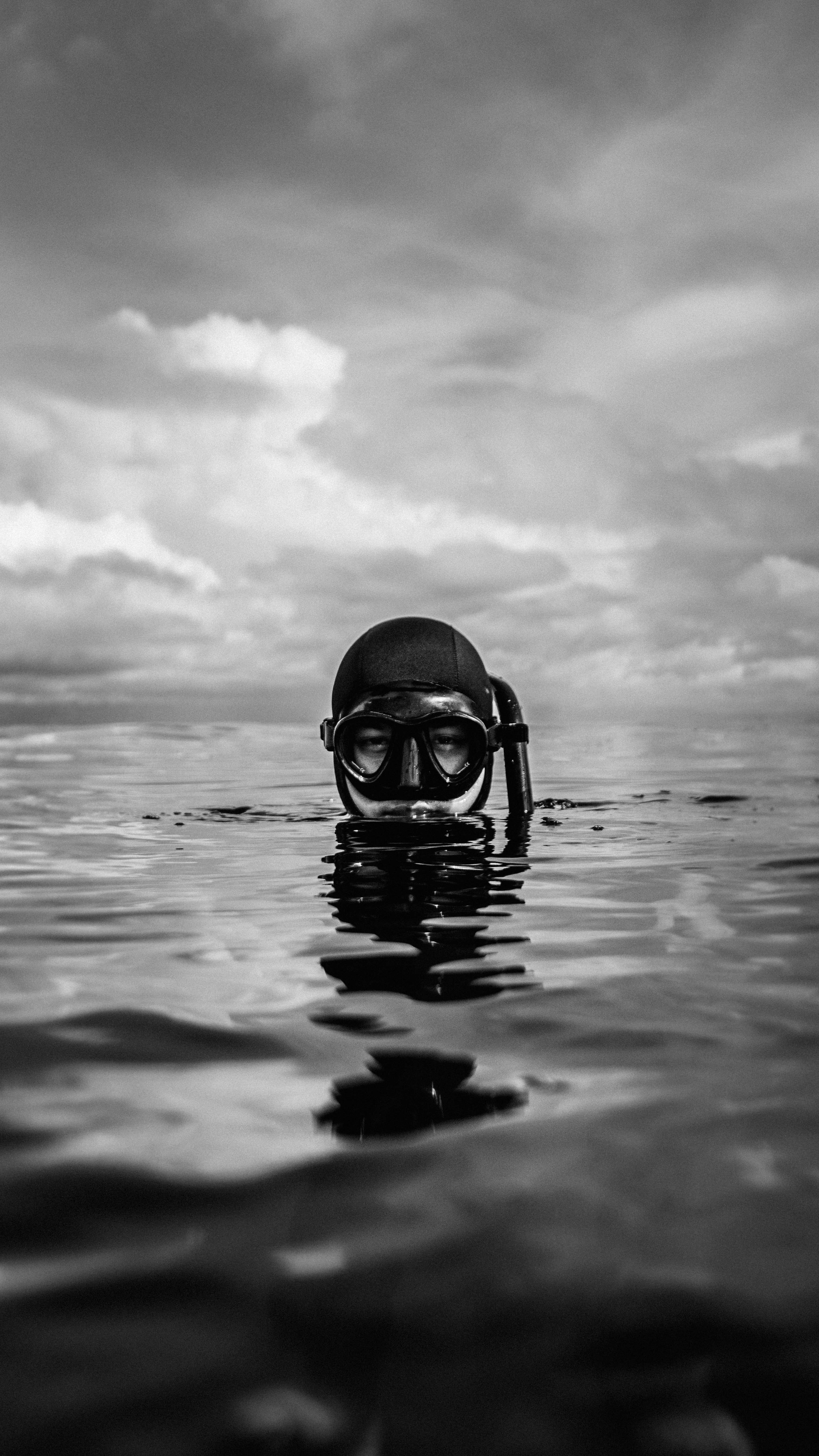 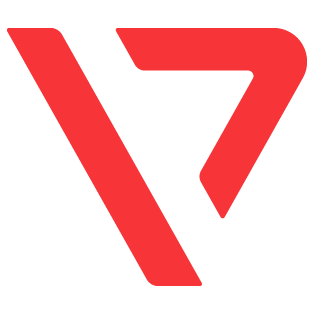 VPDive
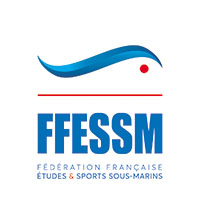 Partenaire officiel
[Speaker Notes: Je suis déjà sur VPDive donc pas besoin de la visio … ? Il va y avoir des annonces
J’ai pas besoin j’ai déjà tous ce qu’il faut.
Cadeau de votre région !
Produit local !]
Pourquoi  VPDive ?
Problématiques identiques
Compétences limités
Maintenances et évolutions
Pérennité des solutions
RGPD (règlementation, sécurité, sauvegardes, backups …)
Quelques chiffres
2 ans d’incubation
+14 000 plongeurs
+50 fonctionnalités
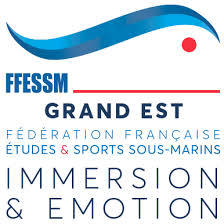 6 CODEP
61 Clubs
Quels différence avec un autre solution ?
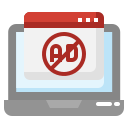 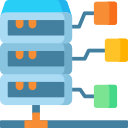 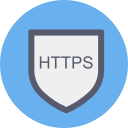 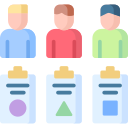 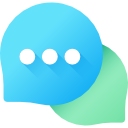 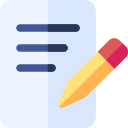 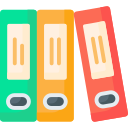 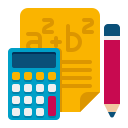 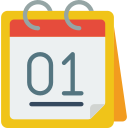 …
Messages
Documents
Membres
Trésorerie
Calendrier
Formulaires
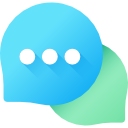 https://codep57.vpdive.com/
https://creutzwald-plongee.vpdive.com/
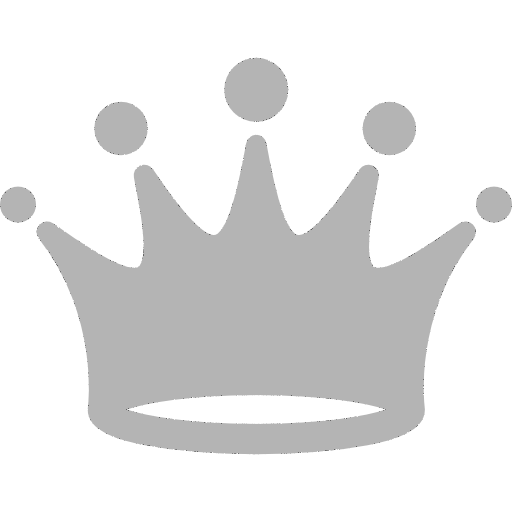 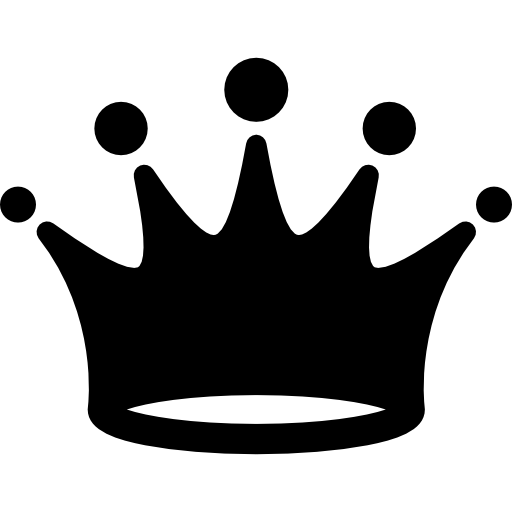 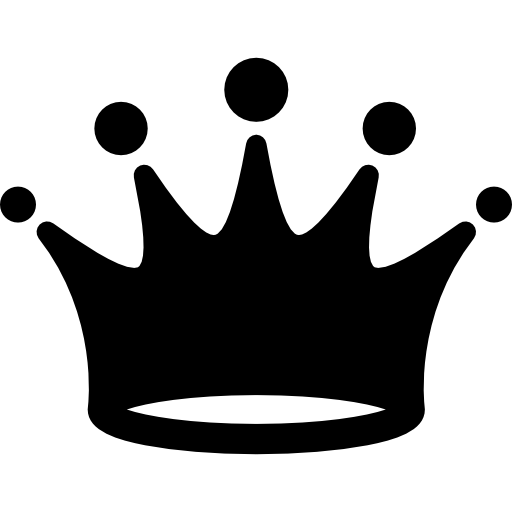 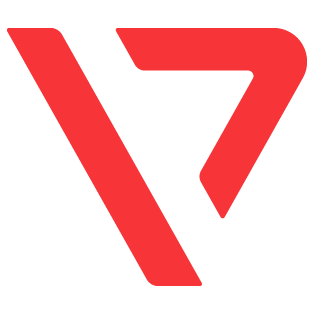 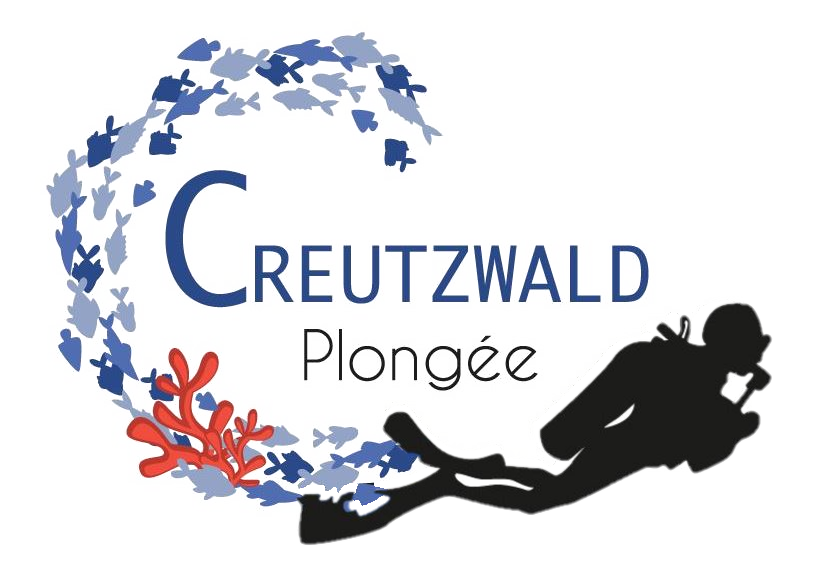 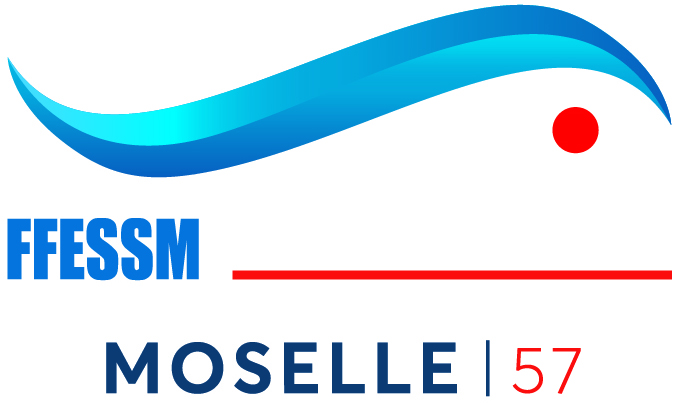 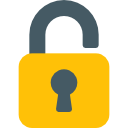 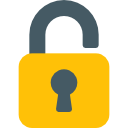 https://codep57.fr/
https://ffessm-codep57.fr/
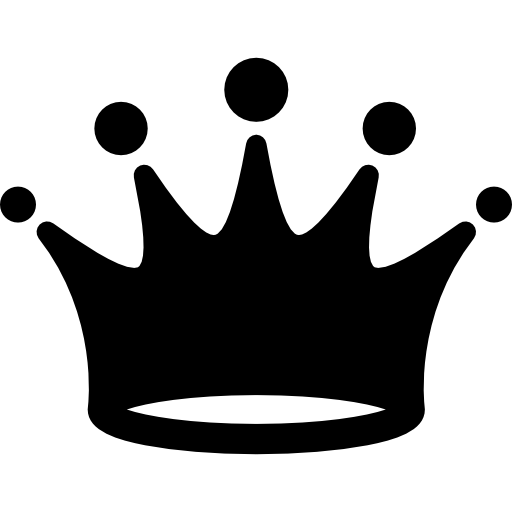 https://creutzwald-plongee.fr/
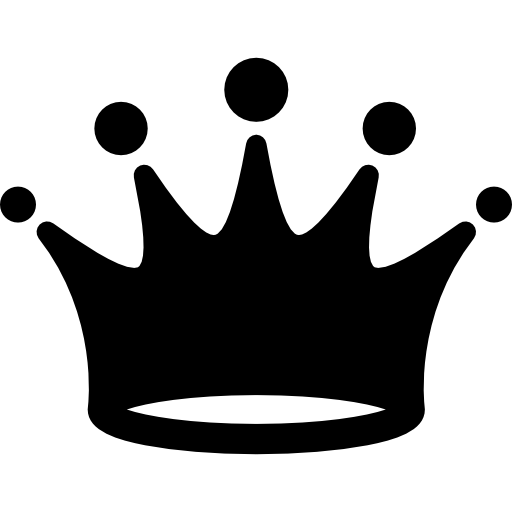 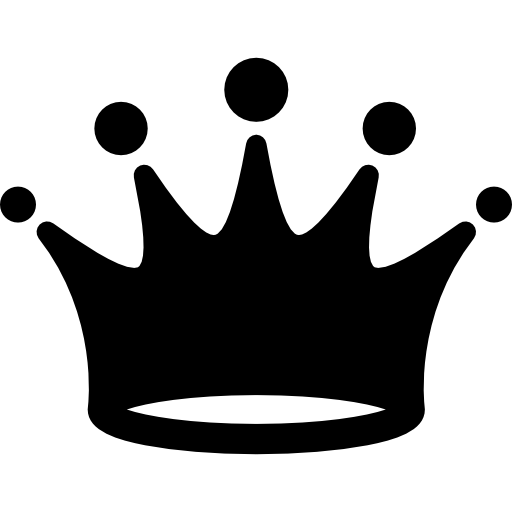 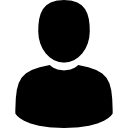 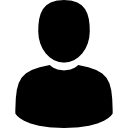 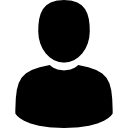 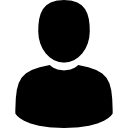 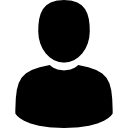 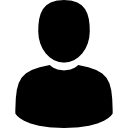 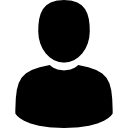 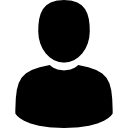 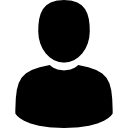 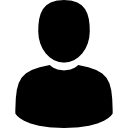 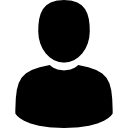 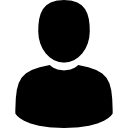 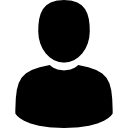 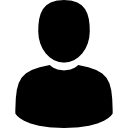 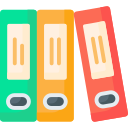 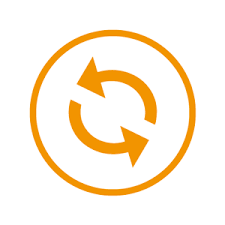 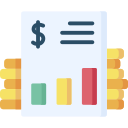 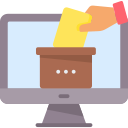 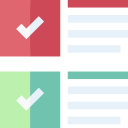 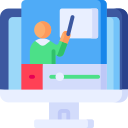 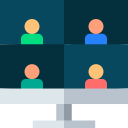 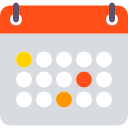 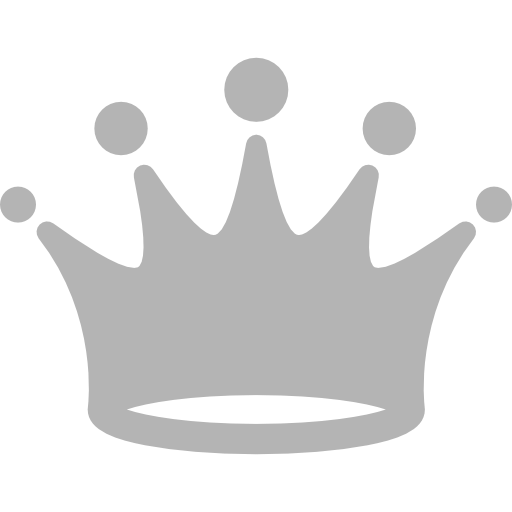 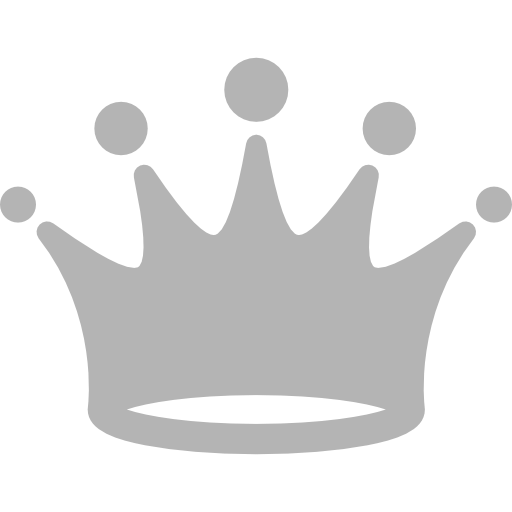 Synchrone
Votes
Comptabilité
E-learning
Visioconférence
Suivi pédagogique
Créneau
Creutzwald
Gravière du Fort
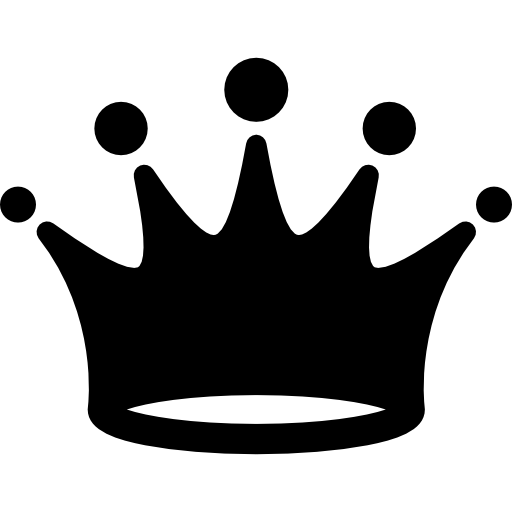 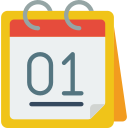 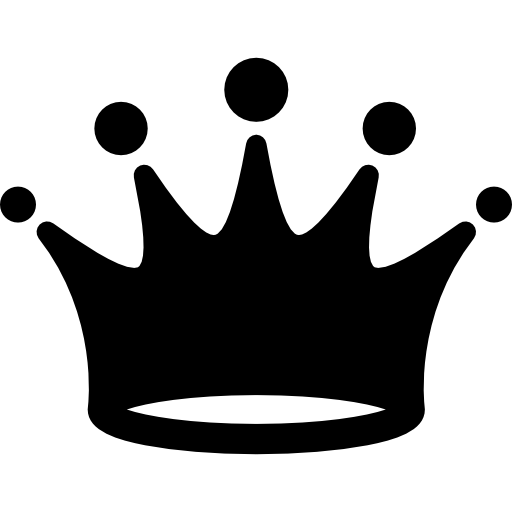 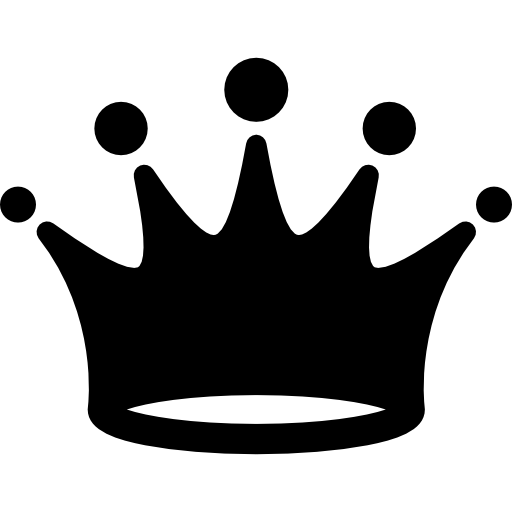 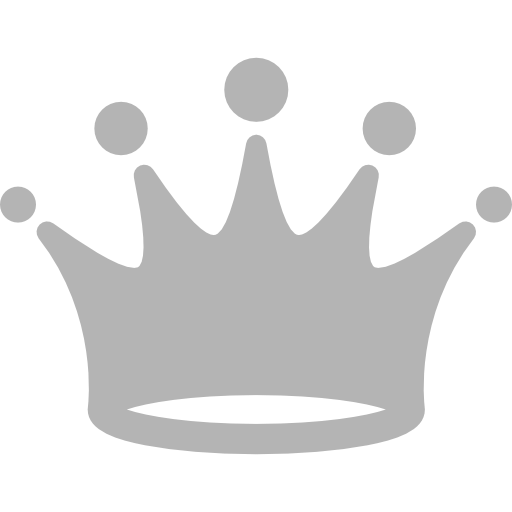 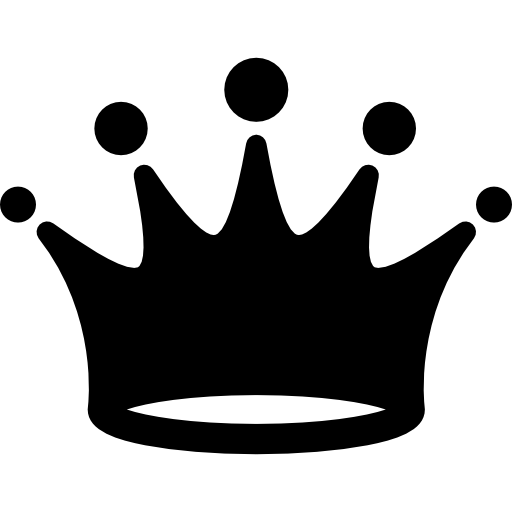 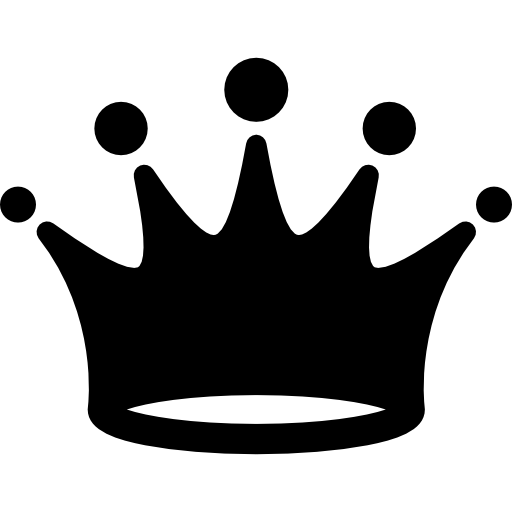 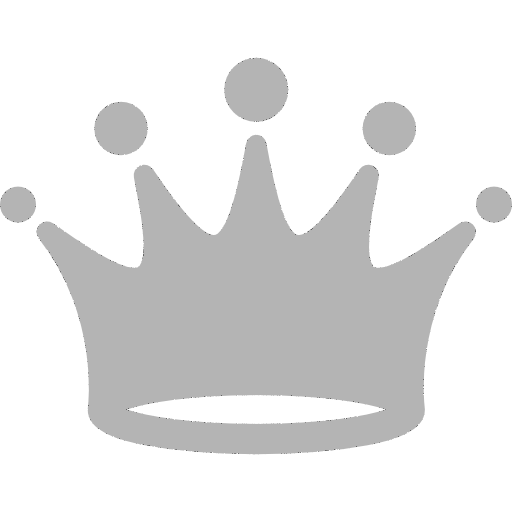 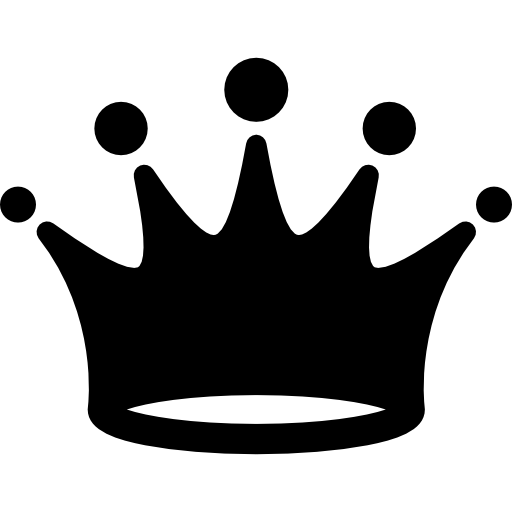 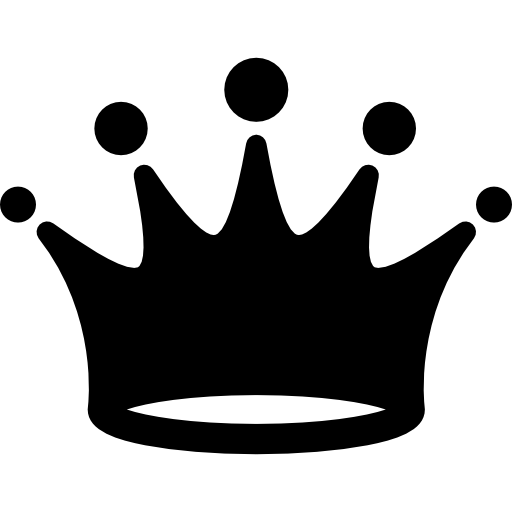 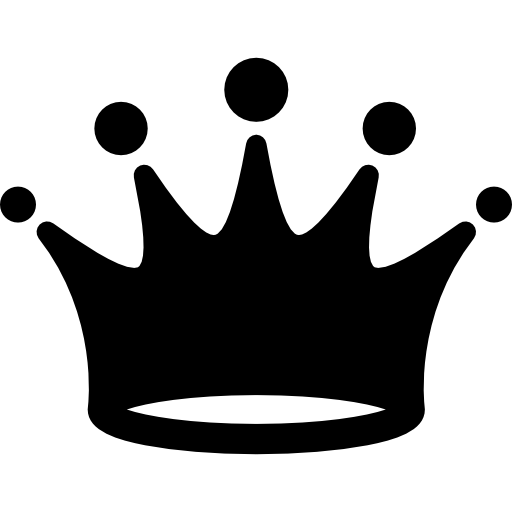 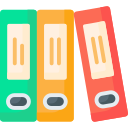 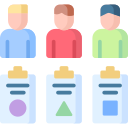 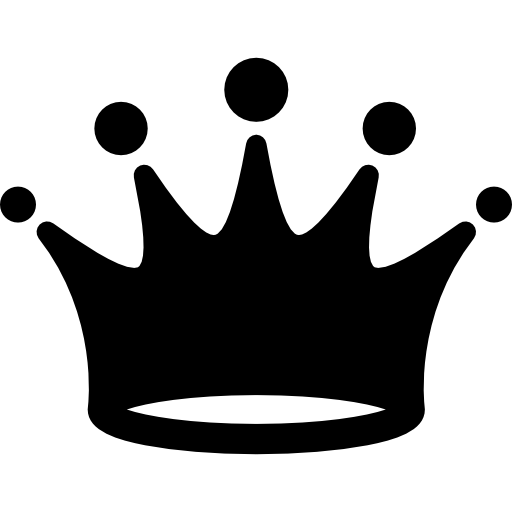 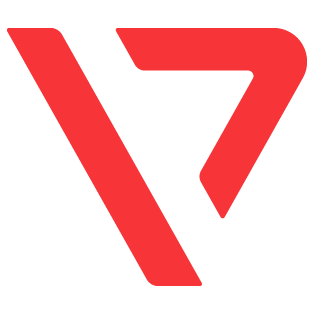 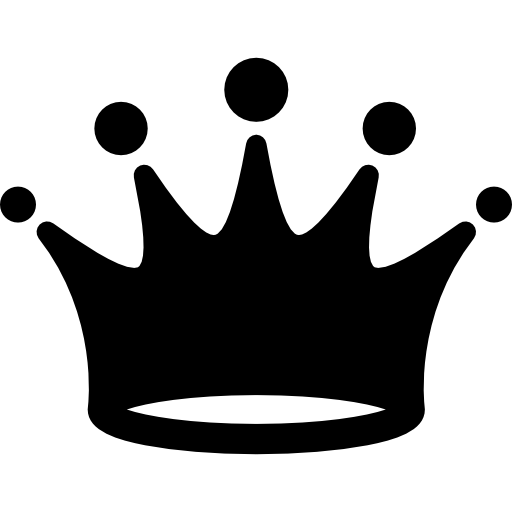 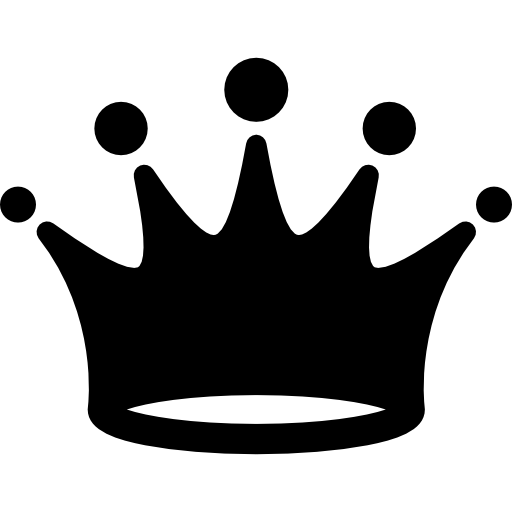 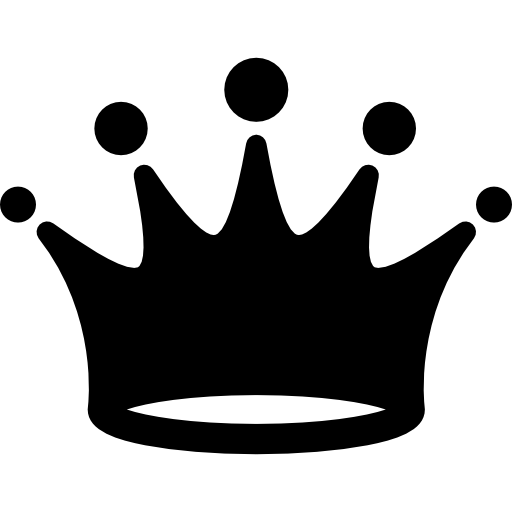 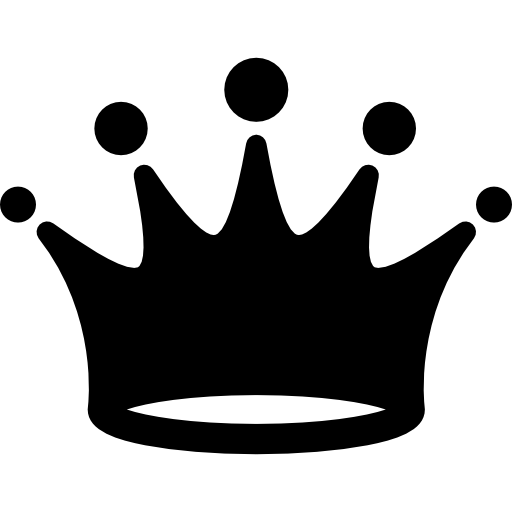 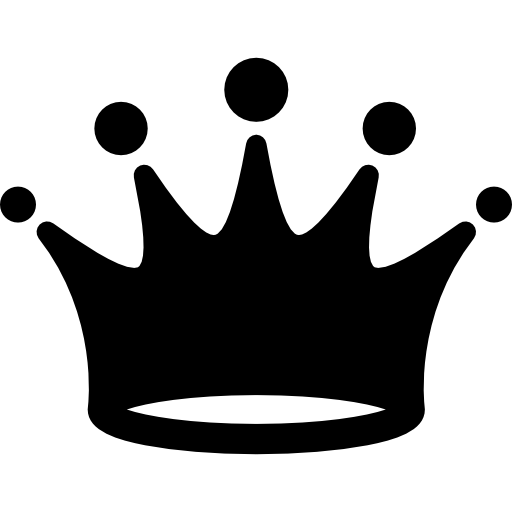 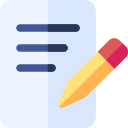 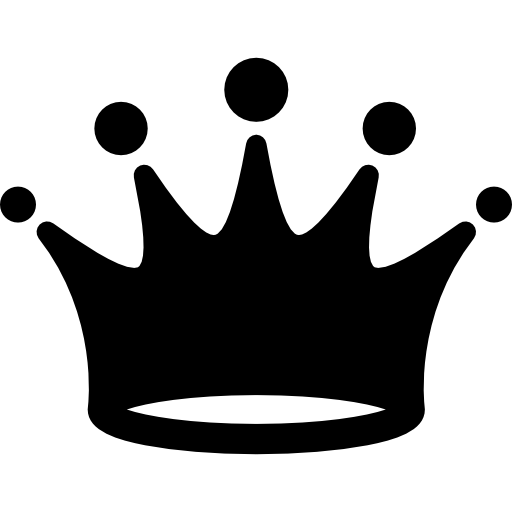 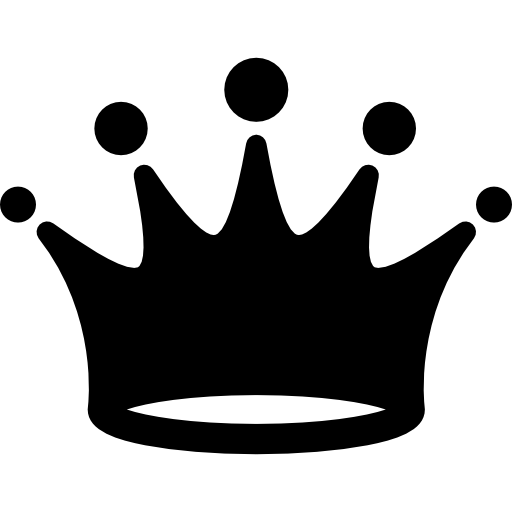 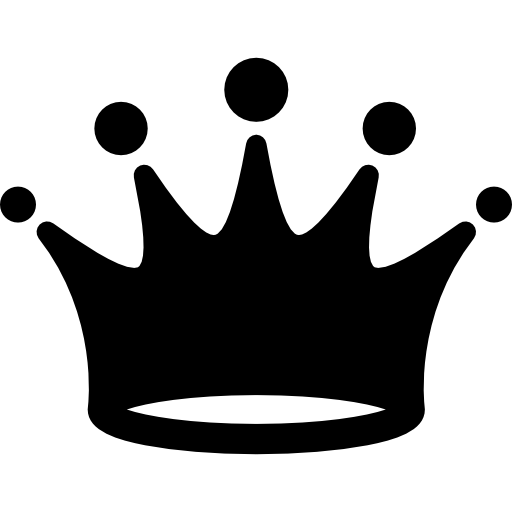 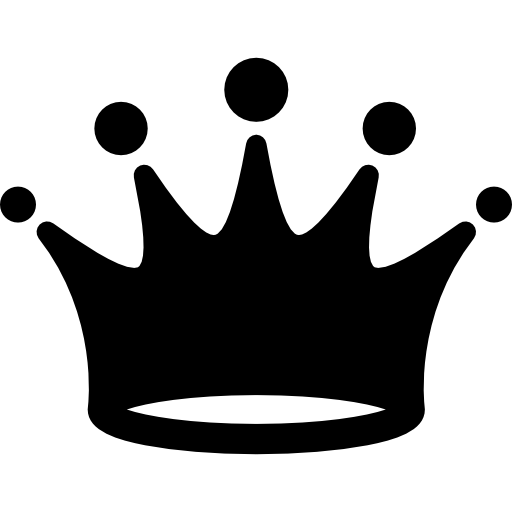 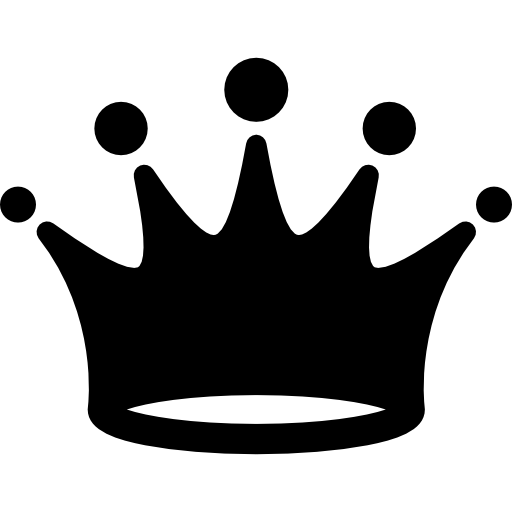 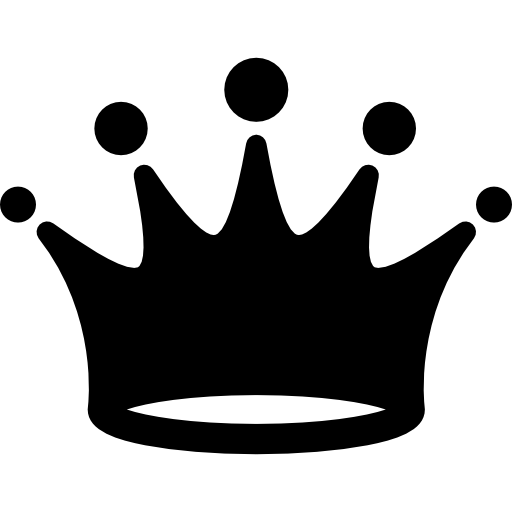 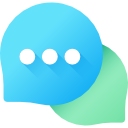 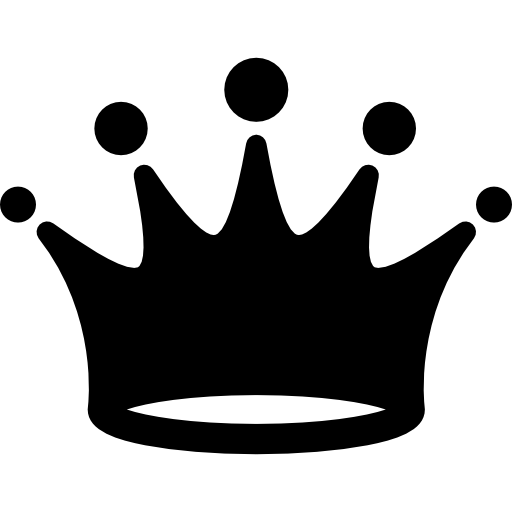 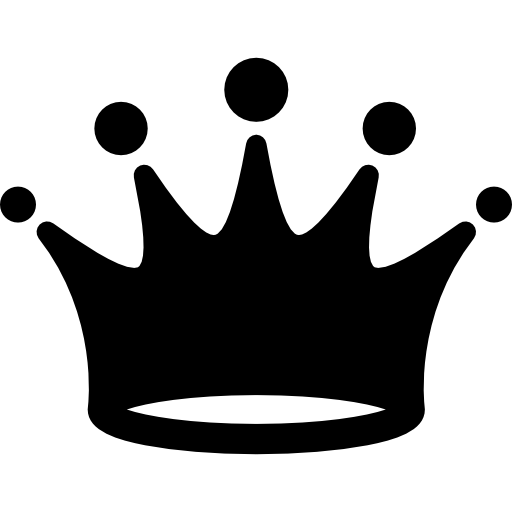 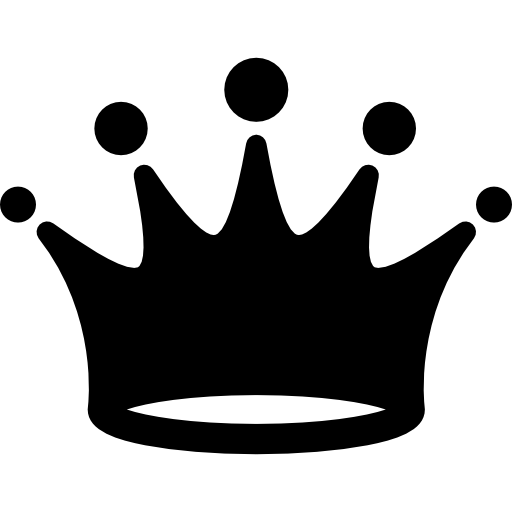 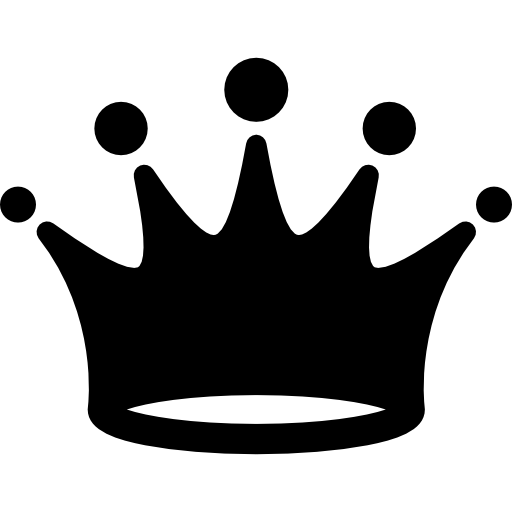 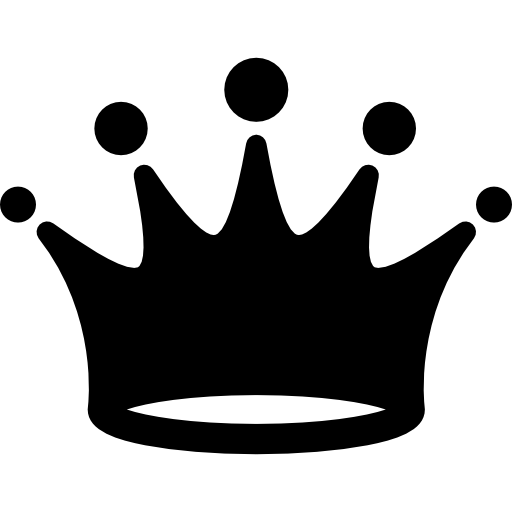 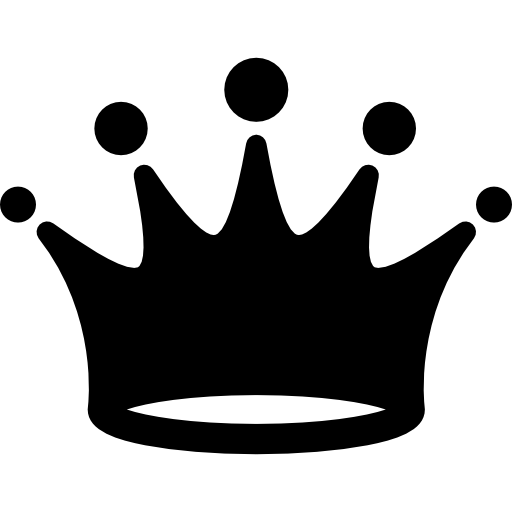 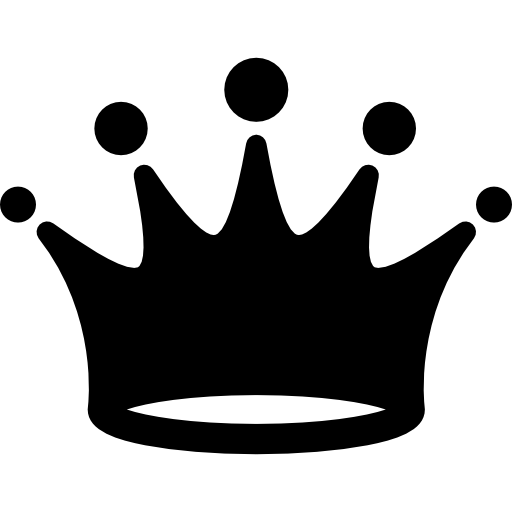 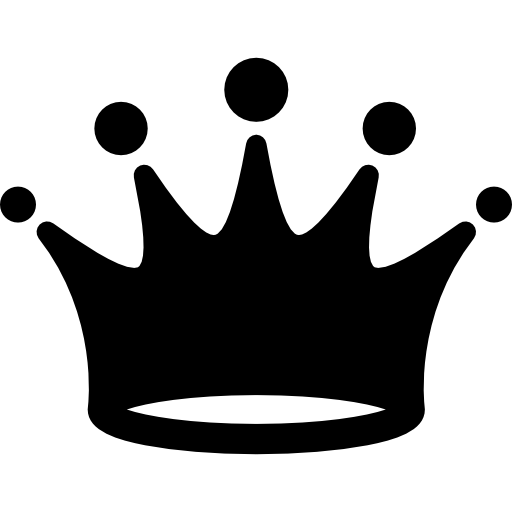 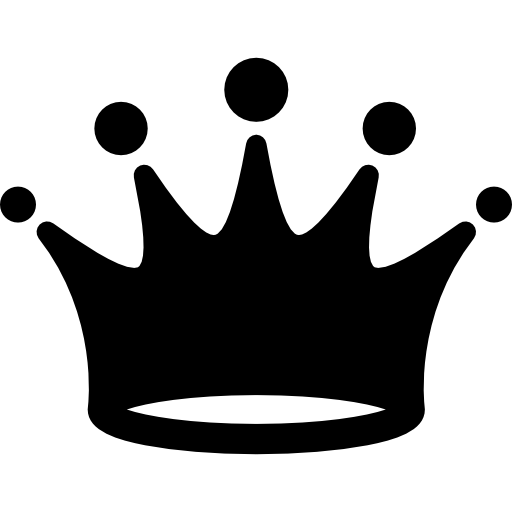 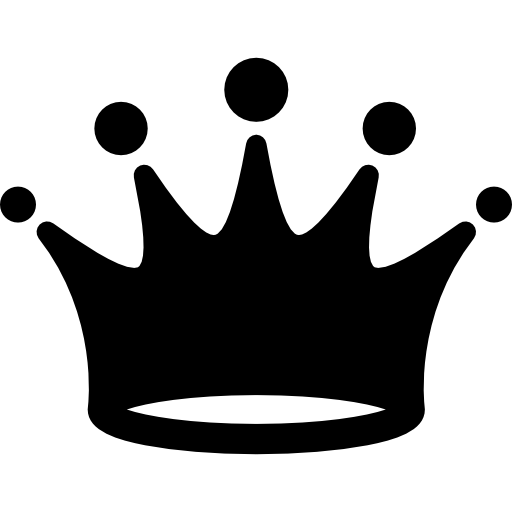 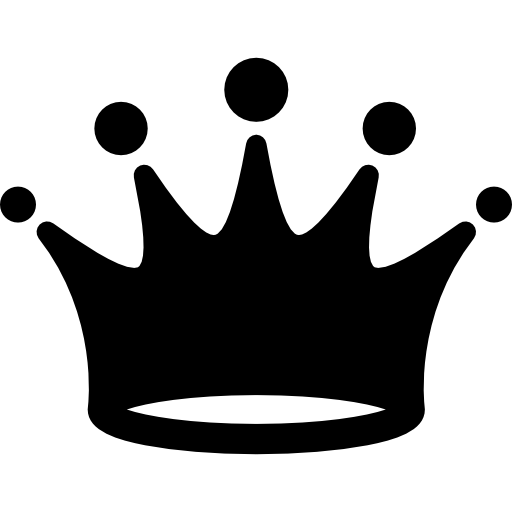 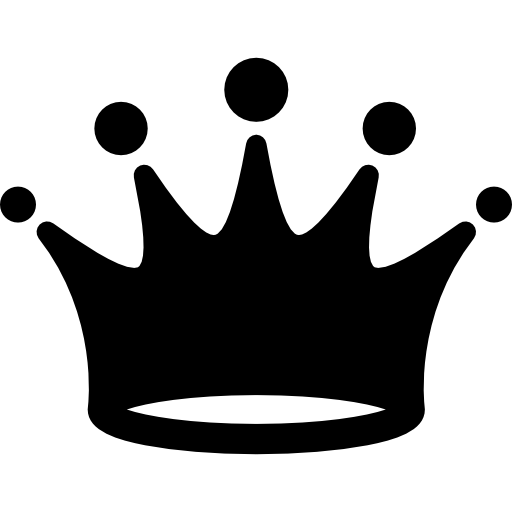 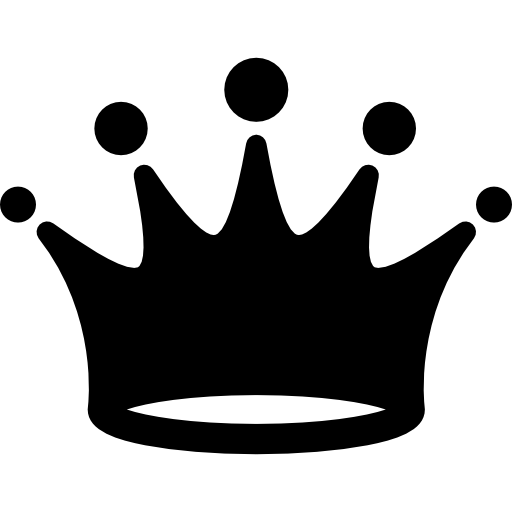 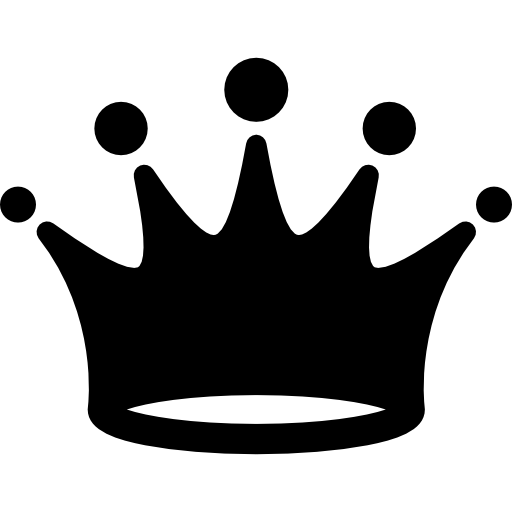 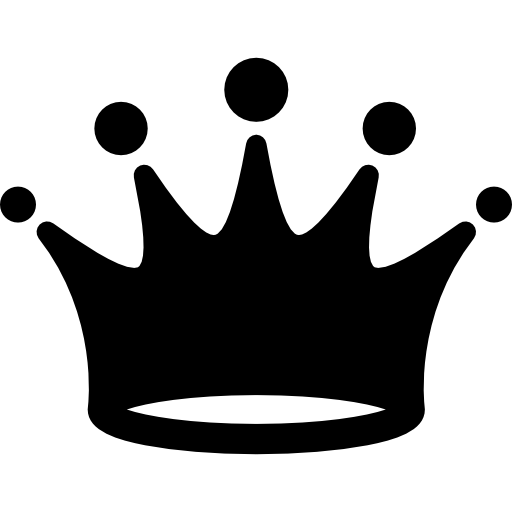 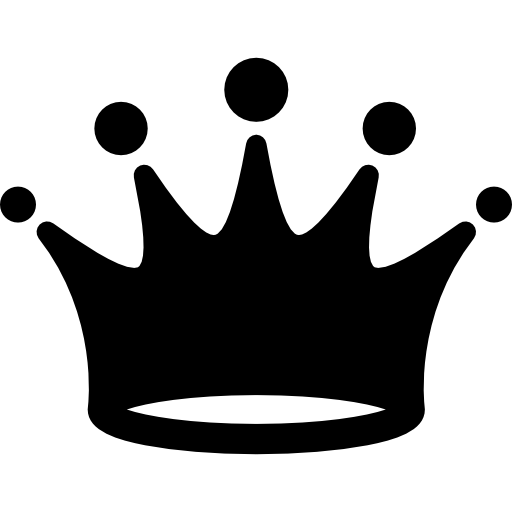 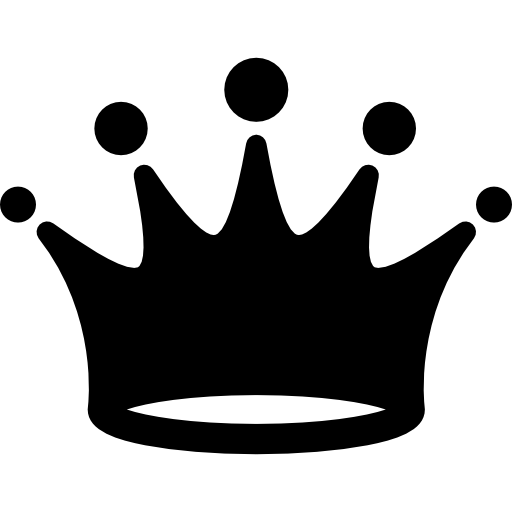 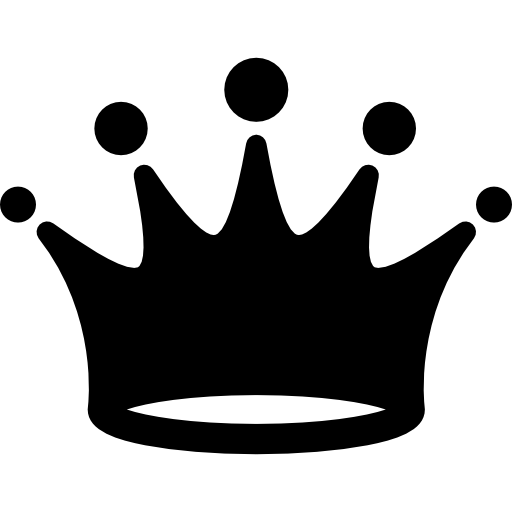 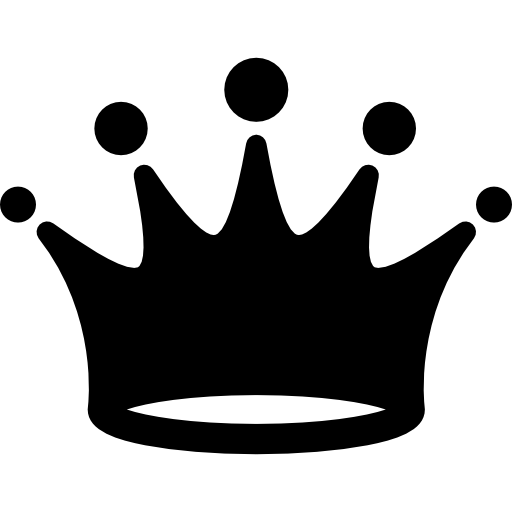 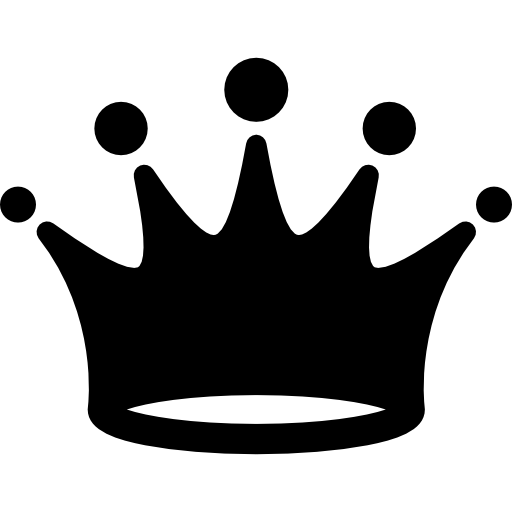 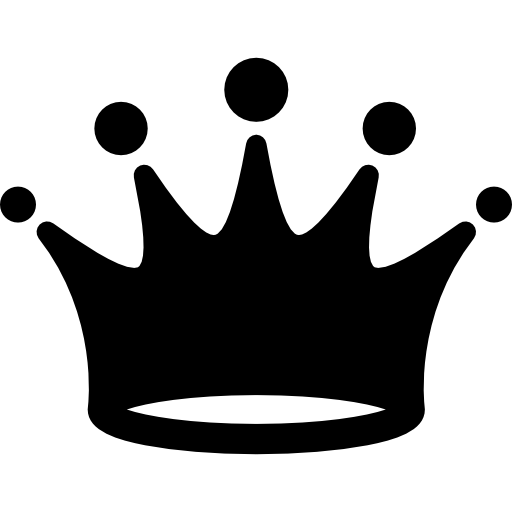 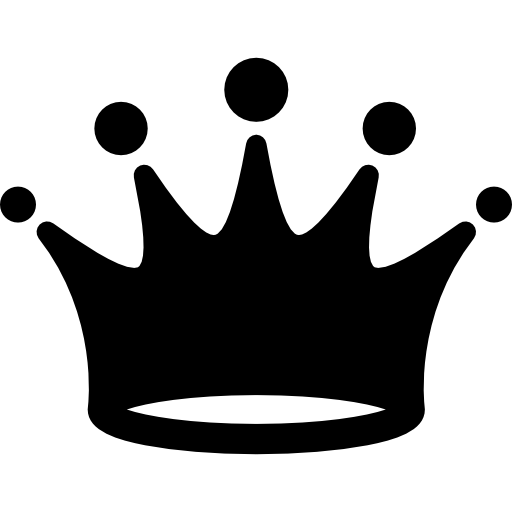 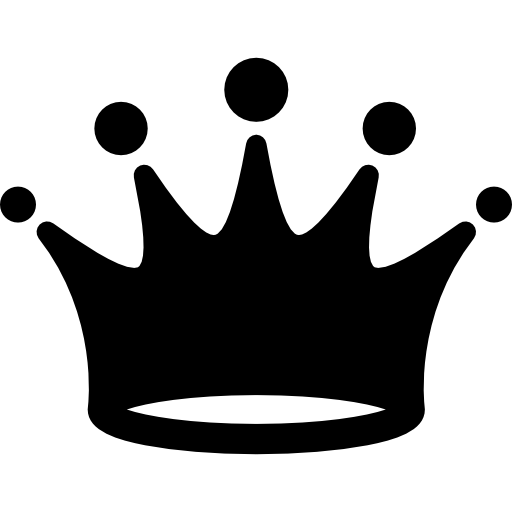 Et pour la suite … ?
Appli Mobile
Textile
E.P.I
Tour Operator
Plateforme réservations
Assurances
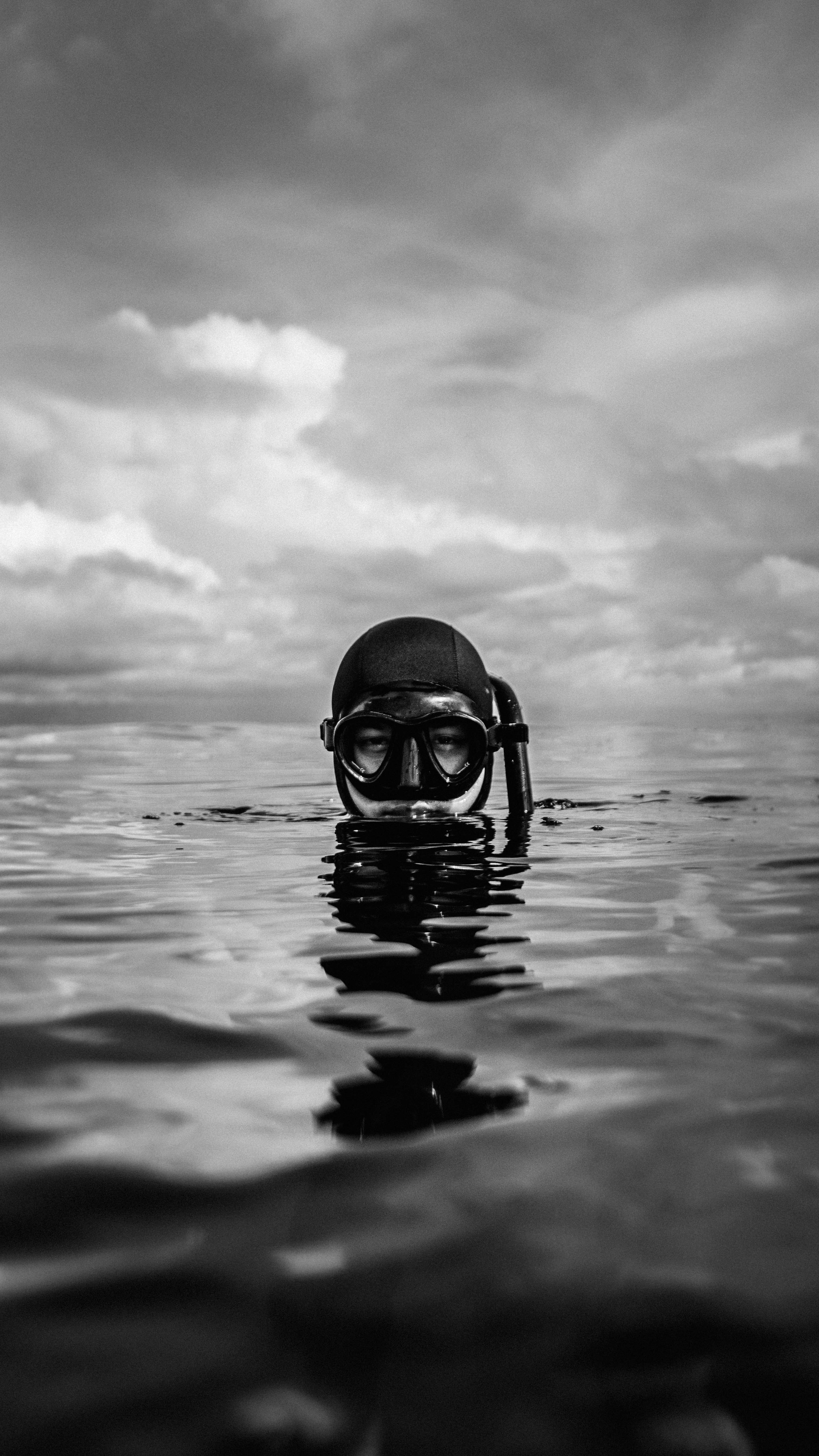 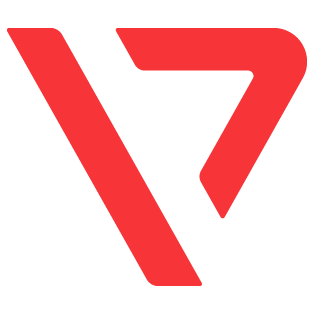 VPDive
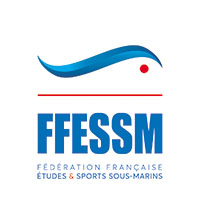 Partenaire officiel
[Speaker Notes: Je suis déjà sur VPDive donc pas besoin de la visio … ? Il va y avoir des annonces
J’ai pas besoin j’ai déjà tous ce qu’il faut.
Cadeau de votre région !
Produit local !]